DIGITAL ROADSIDE
Lower Hutt
High St - Hutt Central
PANEL ID: WELLLED07
Orientation:Physical Size:Daily Visuals:Animation:
60°6 x 9.2m11,216No
8 seconds6600 x 9200500-2459
Ad Duration:Ads in Loop:Pixel Size:Operating Hours:
This spectacular sized digital screen located at the High St roundabout in Lower Hutt dominates the landscape. The screen offers long sightlines to audiences heading into the commercial district. Businesses in the vicinity include Countdown, New World, Vodafone, and McDonald’s. Major mall Queensgate Shopping Centre is nearby. This location is a standout for audiences that visit Outdoors Stores, Department Stores, Office Supplies, QSR and more (LANDMARKS ID).
Find on Google Maps
Find on Google Maps
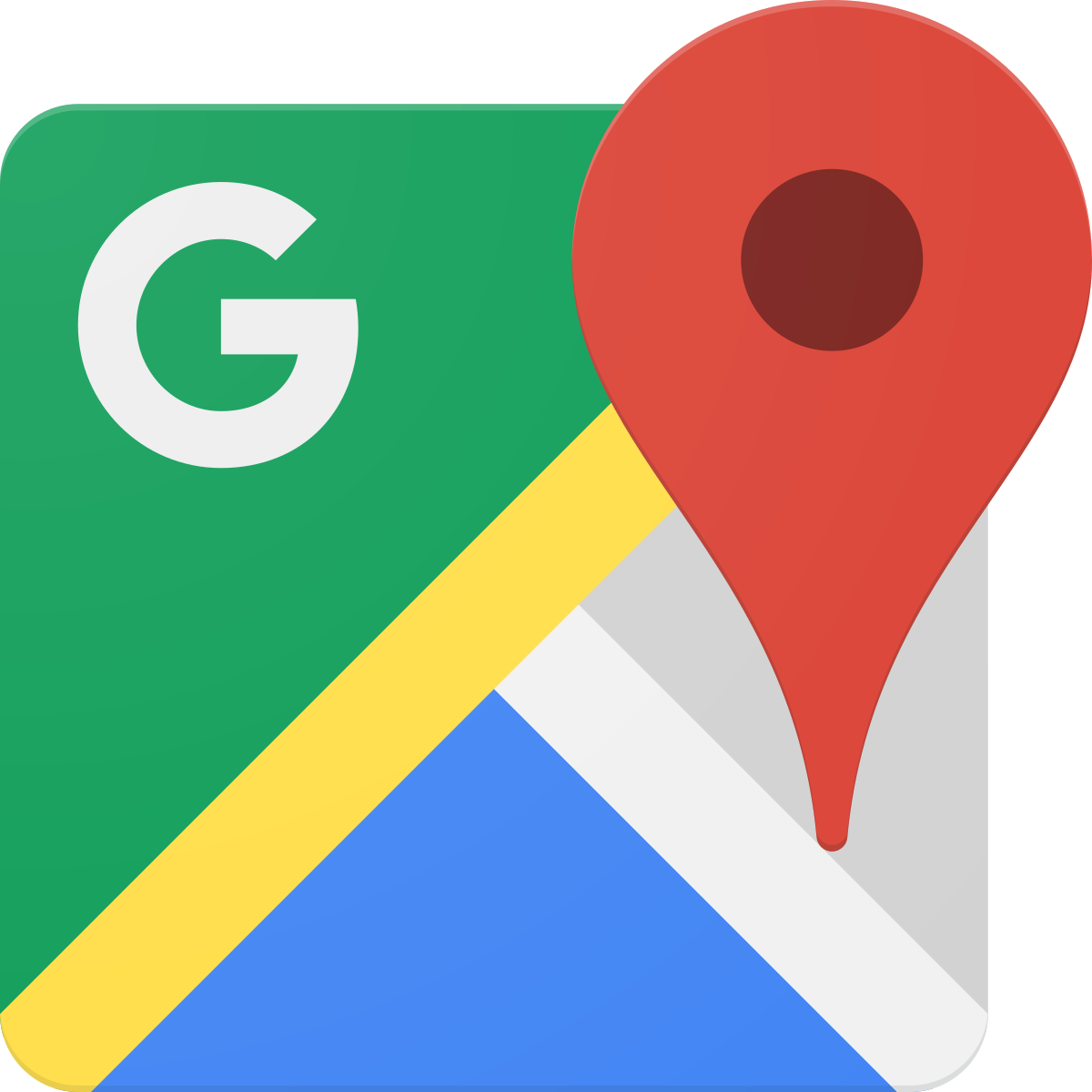 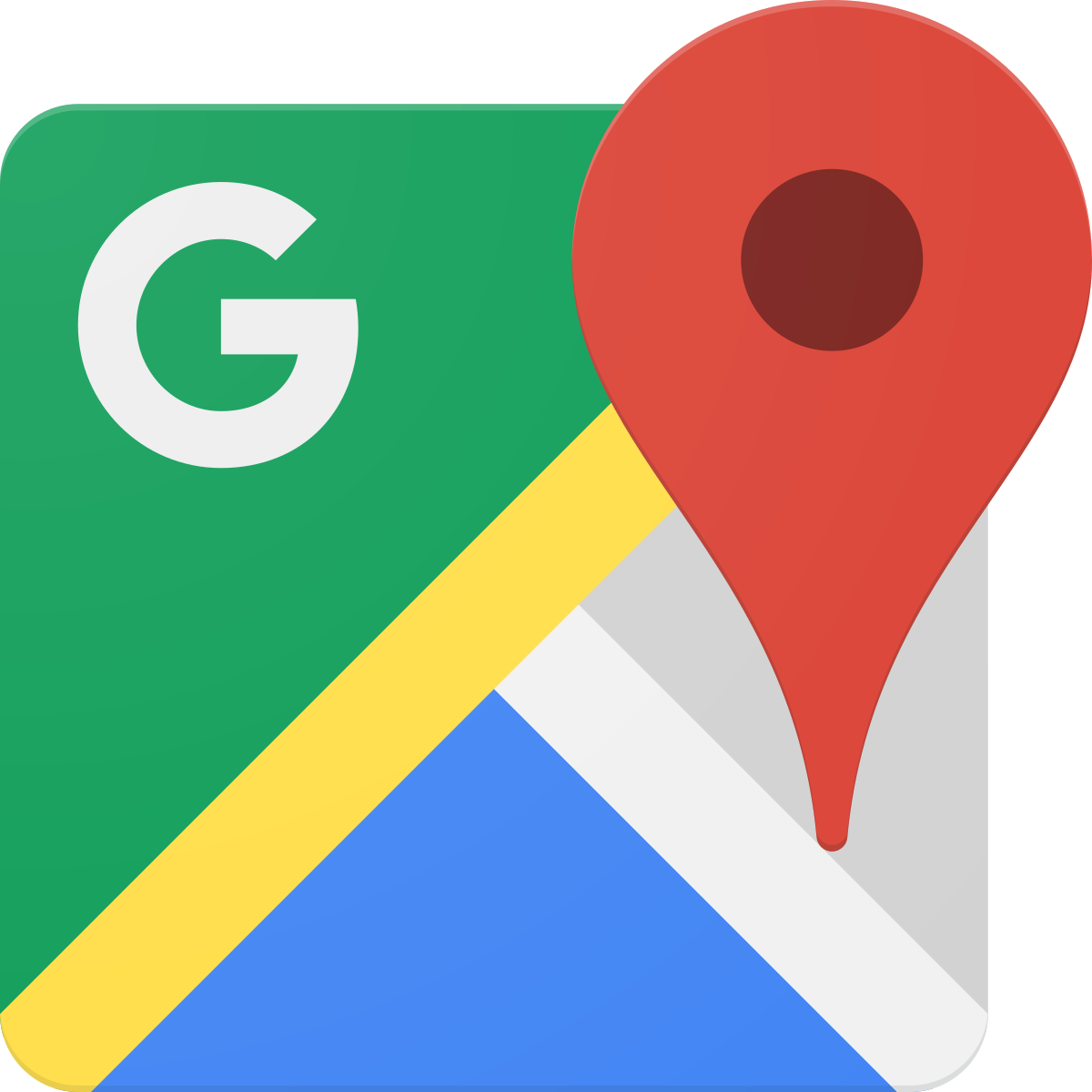